п.Айхал 
Муниципальное образовательное учреждение «Средняя общеобразовательная школа №23»
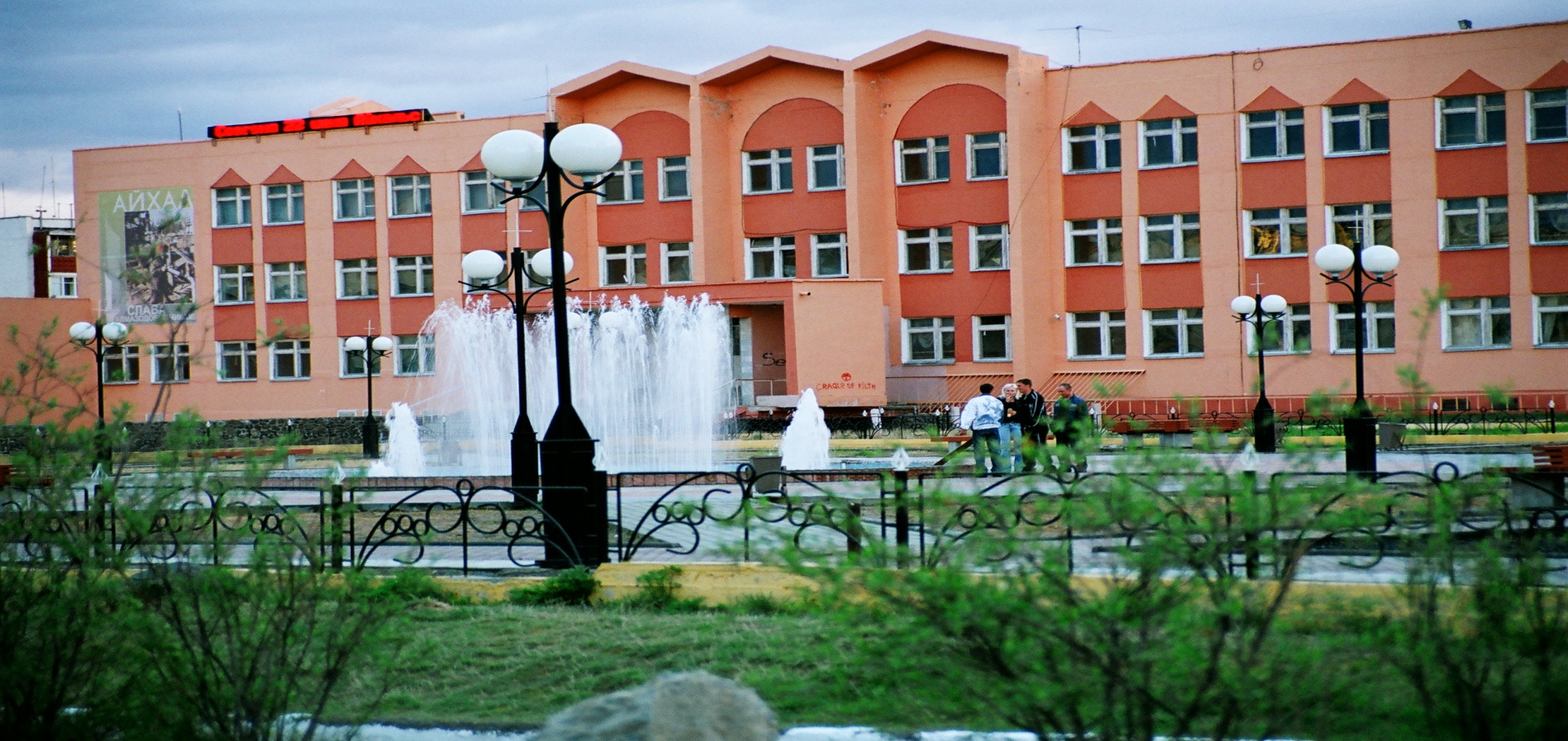 Документация в работе классного руководителя
Воспитательный план;
    База учащихся класса;
 Социальный паспорт класса;
 Занятость дополнительным образованием;
 Личные дела учащихся класса;
 Классный журнал;
 Дневник класса;
     Дневники учащихся;
Отчеты;
Журнал поТБ (ПДД, ПБ).
Воспитательный план
Анализ работы классного руководителя за прошлый учебный год;
Характеристика класса ;
Социологический паспорт класса;
 Календарный план;
 План-сетка на неделю;
Планы- конспекты классных мероприятий;
Работа с родителями;
 Протоколы родительских собраний
Работа с активом;
Протоколы классных собраний;
Индивидуальна работа (одаренные дети, группа риска);
Муниципальное общеобразовательное учреждение
«Средняя общеобразовательная школа №23»
 
 
 
 
П Л А Н
ВОСПИТАТЕЛЬНОЙ РАБОТЫ
____«_____» класса, МОУ «СОШ № 23»
на 20__ - 20__ учебный год
 
 
 

Классный руководитель:
_____________________
 
 
 
 
п.Айхал
Титульный лист
Лист 2            Воспитательная цель, задачи, направления работы школы
Воспитательная система на новый 2011-2012 учебный год построена в соответствии с программой развития адаптивной школы на 2010-2015 гг, с  методической темой школы: «Внедрение современных технологий, развивающего обучения в образовательный процесс».Воспитательная работа школы направлена на развитие творческих способностей учащихся и педагогов в условиях модернизации и профилизации школы, где выделены следующие приоритетные направления воспитательной работы:
Военно - патриотическое; 
гражданско-правовое; 
духовно-нравственное;
спортивно-оздоровительное;
профориентационное;
 интеллектуальное;
творческое;
Стратегической целью воспитательной работы педагогического коллектива школы на ближайшие годы является: создание благоприятных условий для становления духовно-нравственной, гуманной, творческой, деятельной, развивающейся, здоровой личности, способной к успешной социализации в обществе и активной адаптации на рынке труда.
важнейшими задачами воспитания в школе  стали:• формирование у детей общечеловеческих норм морали (доброты, взаимопонимания, милосердия, веры в созидательные возможности человека, терпимости по отношению к людям;• воспитание активной жизненной позиции, чувства долга, готовности взять на себя ответственность за судьбу страны, патриотизма;• формирование высокой нравственной, эстетической и физической культуры;• воспитание коллективизма: навыков взаимопомощи, совместных действий в организации школьной жизни;• воспитание культуры достоинства, правовой культуры;• воспитание культуры общения;
*воспитание осознанного отношения к своему здоровью. Воспитательная работа направлена на создание условий для полноценного развития личности в условиях адаптивной школы, с использованием   технологии: личностно – ориентированного воспитания ( О.Газмана),  технология КТД (И.П.Иванова), технологии с использованием ИКТ, проектная, научно-исследовательская  деятельность.
Прогнозируемый результат деятельности – это  выпускник, как целостная, здоровая личность, с его духовностью, универсальностью, творческим началом. Это человек гуманистического взгляда на мир. В нем должны быть соединены интеллект с чувством, знание с верой, умение логически мыслить, со способностью понимать прекрасное.
Лист 2
Воспитательная система на новый 2011-2012 учебный год построена в соответствии с программой развития адаптивной школы на 2010-2015 гг,  с  методической темой школы: «Внедрение современных технологий, развивающего обучения в образовательный процесс».
              
      Воспитательная работа школы направлена на развитие творческих способностей учащихся и педагогов в условиях модернизации и профилизации школы, где выделены следующие приоритетные направления воспитательной работы:
военно - патриотическое; 
гражданско-правовое; 
духовно-нравственное;
спортивно-оздоровительное;
профориентационное;
 интеллектуальное;
творческое.
Лист 2
Стратегической целью воспитательной работы педагогического коллектива школы на ближайшие годы является: создание благоприятных условий для становления духовно-нравственной, гуманной, творческой, деятельной, развивающейся, здоровой личности, способной к успешной социализации в обществе и активной адаптации на рынке труда.
Лист 2
Важнейшими задачами воспитания в школе  стали:
• формирование у детей общечеловеческих норм морали (доброты, взаимопонимания, милосердия, веры в созидательные возможности человека, терпимости по отношению к людям;
• воспитание активной жизненной позиции, чувства долга, готовности взять на себя ответственность за судьбу страны, патриотизма;
• формирование высокой нравственной, эстетической и физической культуры;
• воспитание коллективизма: навыков взаимопомощи, совместных действий в организации школьной жизни;
• воспитание культуры достоинства, правовой культуры;
• воспитание культуры общения;
        воспитание осознанного отношения к своему здоровью.
Лист 2
Воспитательная работа направлена на создание условий для полноценного развития личности в условиях адаптивной школы, с использованием   технологии: 
     -личностно – ориентированного воспитания ( О.Газмана), 
      технология КТД (И.П.Иванова), 
     -технологии с использованием ИКТ, проектная, научно-
      исследовательская  деятельность.

Прогнозируемый результат деятельности – это  выпускник, как целостная, здоровая личность, с его духовностью, универсальностью, творческим началом. Это человек гуманистического взгляда на мир. В нем должны быть соединены интеллект с чувством, знание с верой, умение логически мыслить, со способностью понимать прекрасное.
Лист 3     Анализ воспитательной работы за прошлый учебный год
АНАЛИЗ  ВОСПИТАТЕЛЬНОЙ  РАБОТЫ  В  КЛАССЕ  ЗА  2010 – 2011 УЧЕБНЫЙ  ГОД ,
                                            цели и задачи на 2011-2012  учебный год

1. Какие цели и задачи ставились: _____________________________
2. Какие средства использовались для решения поставленных задач: _____________
3. Результаты воспитательной работы (соответствие их поставленным целям): ___________
                       % успеваемости _____% качества_ ______  уровень   воспитанности__________
4. Наиболее эффективные средства:_______________________________________________
5. Нерешенные проблемы:_______________________________________________________
6. Причины  невыполненных задач: ________________________________________________
7. Дисциплина в классе______________________________,посещаемость_______________
8. Методическая тема воспитательной работы: ______________________________________
9. Тема открытого внеклассного мероприятия  _______________________________________

Цель воспитательной работы на новый учебный год:  -________________________________

Воспитательные задачи:__________________________
Лист 4    Характеристика класса
ХАРАКТЕРИСТИКА КЛАССА:
1.Структура класса, характеристика взаимоотношений:
микрогруппы (из 2,3,4,5 и более человек) :______ количество микрогрупп, включающих:
 только мальчиков ________ только  девочек _________ тех и других ______________
Основания для объединения в микрогруппы:______________________________________________
Характер отношений между группами: ___________________________________________________
Явные лидеры в классе:________________________________________________________________
«Скрытые» лидеры: ___________________________________________________________________
«Отверженные»:______________________________________________________________________

2.Традиции класса:____________________________________________________________________
 3.Осознает ли класс себя единым целым _________________________________________________
4.Организация ученического  самоуправления:
Название:___________________________________________________________________________
Форма, структура:_____________________________________________________________________
Девиз:_______________________________________________________________________________
_____________________________________________________________________________________
Классный уголок____________________________портфолио класса______________________________
Количество учащихся имеющих портфолио: на начало года______________на конец года:___________
5.Внешний вид:_______________________________________________________________________
6.Посещаемость:______________________________________________________________________
7.Особенности классного коллектива:____________________________________________________
Актив класса:
Староста__________________________________________________________________________
 Член школьного самоуправления______________________________________________________
 Старший дежурный__________________________________________________________________
Организаторы  КТД___________________________________________________________________
Редколлегия__________________________________________________________________________
Вожатые_____________________________________________________________________________
 Ответственный за дневник посещений__________________________________________________
 Учебный сектор_____________________________________________________________________
Ответственный за питание______________________________________________________________
Другие поручения_____________________________________________________________________
Лист 5           Социологический  паспорт класса
1.Состав класса по возрасту: ______________Состав класса по полу:  
                                                                                                                   девочек _____,мальчиков _________
2.Учащиеся с ослабленным здоровьем (ЛФК) ______________________________
3.Освобождены от уроков физкультуры на весь  год  _________________________________	
 4.Основная группа ____________ ,2 группа _________________ , 3 группа __________________
5.Демографический состав семей: многодетные семьи  (3 и более) количество _________
Неполные семьи:
Проживают только с матерью: ____.___
Проживают  только с отцом: ________________
6.Особая категория детей: 
Дети, находящиеся под опекой (ФИ) ______________________________
инвалиды:__________________________________
Индивидуальное обучение (ФИ ,причина, сроки)________________________________________
7.Единственные дети в семье_____, имеют братьев и сестер____родные____,сводные___, приёмные___
8.Профессиональное положение родителей:
Лист 5
9.Образование родителей
10. Жилищные условия семьи: собственное __, съемное ___, иное ____
11. Материальный уровень семьи: низкий ___, средний  __, высокий ____
12. Характер семейных отношений: авторитарный ___, демократичный ___
13. Кто из взрослых помогает делать домашнее задание:
 мать __ , отец __, старшие брат или сестра __, самостоятельно _____
14. Благополучных семей ____, неблагополучных семей(фамилии)___
1 5.«Группа риска»:____________________
Лист 5
Индивидуальная работа. Работа с детьми «группы риска».

16. Одаренные дети:

Индивидуальная работа с одаренными детьми.
Лист 6               Состав родительского                     комитета
Лист 6
Заседания родительского комитета



Темы родительских собраний
Сентябрь _________
Ноябрь _________
Январь _____________
Апрель _________________
Лист 7       Занятость учащихся во                   внеурочное время
Музыкальная школа


ДК «Северное сияние»

Спортивно-оздоровительный комплекс «СОК»
Лист 7       Занятость учащихся во                   внеурочное время
Спортивные секции в школе


Кружки в школе


Центр дополнительного образования «Надежда»
Лист 8      Сводная таблица занятости учащихся  во внеурочное время
Лист 9      Календарное планирование                    воспитательной работысентябрь
План-сетка на неделю